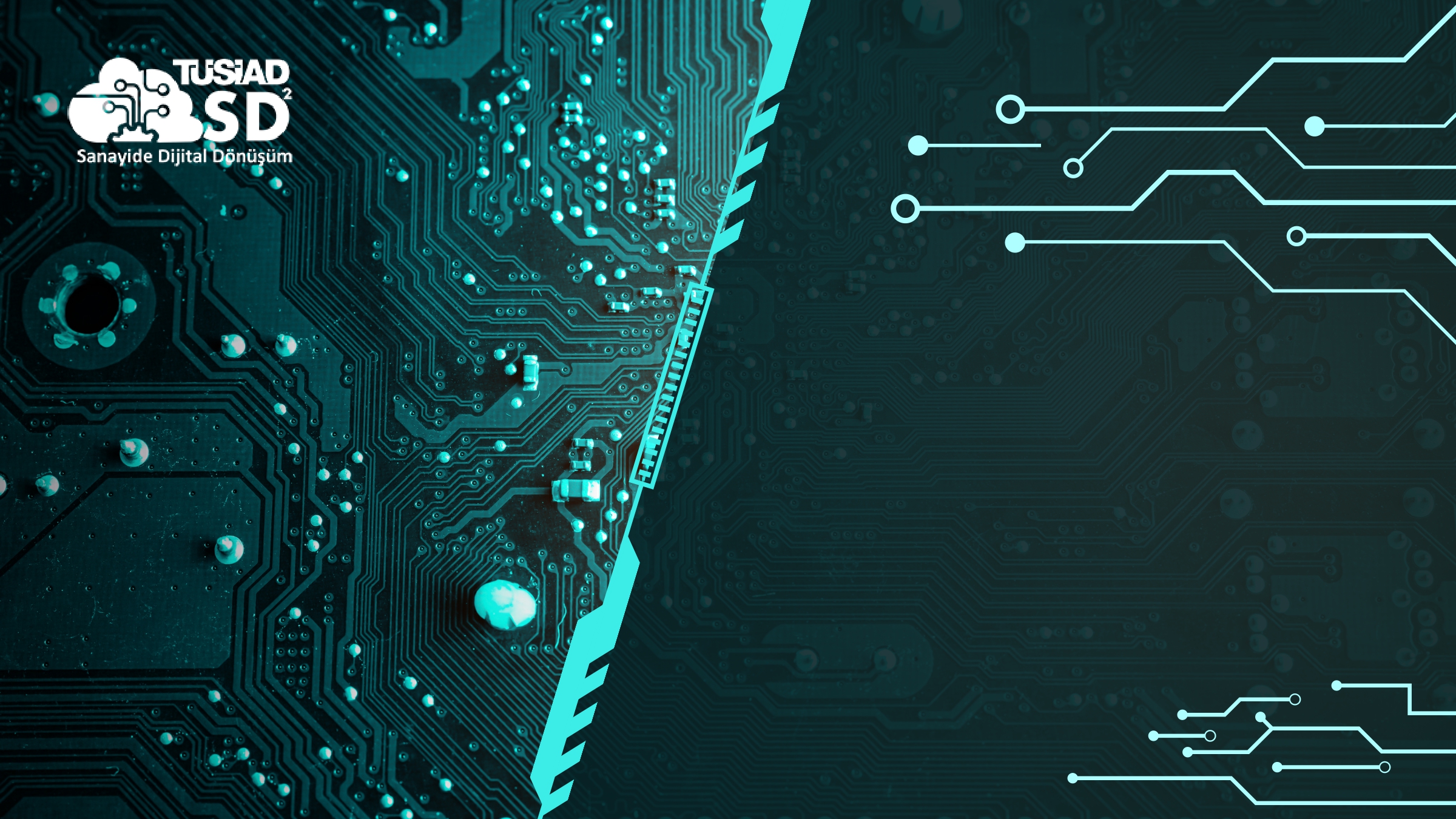 TÜSİAD SD² 2021 ÇÖZÜM DOSYASI
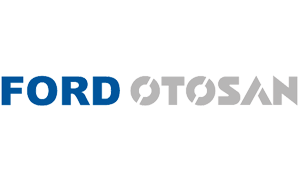 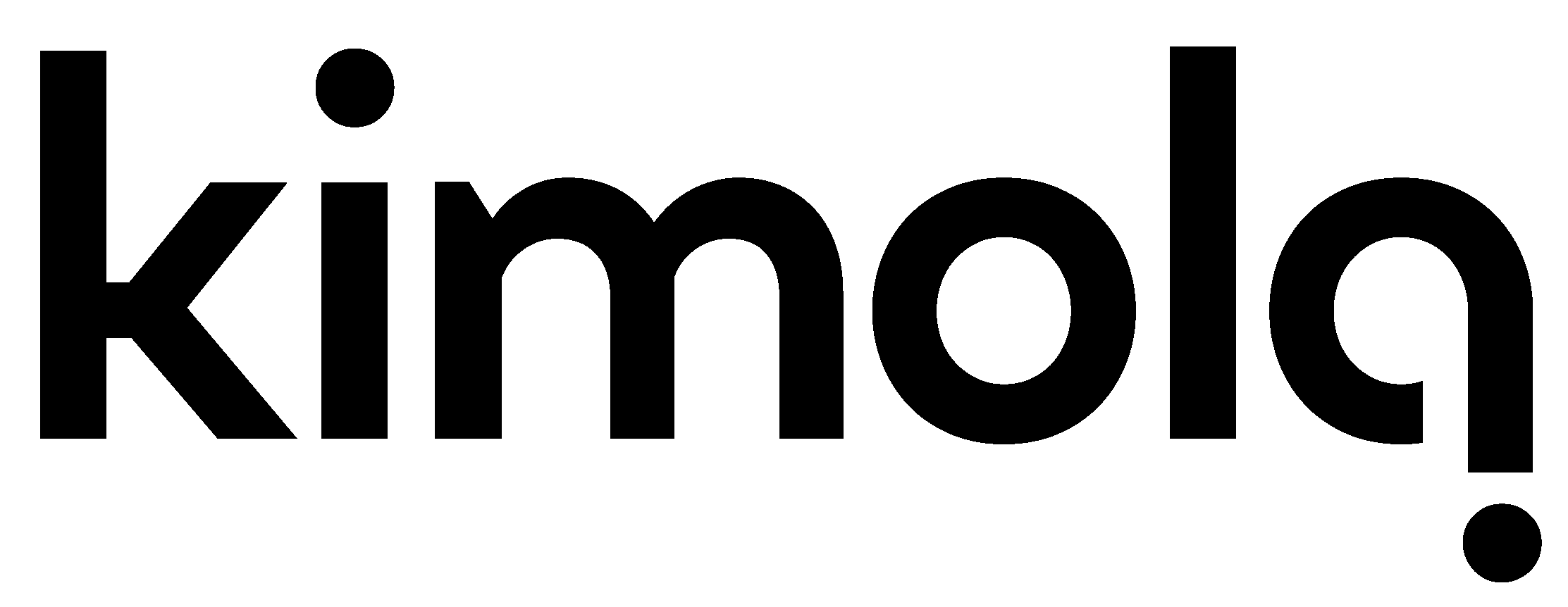 FİRMA TANITIMI
TEKNOLOJİ KULLANICISI
FORD OTOSAN
Ford Otosan (Ford Otomotiv Sanayi A.Ş.), Ford Motor Company* (%41) ve Koç Holding’in (%41) eşit oranda hisse sahibi oldukları halka açık (%18) bir şirkettir. 2004 yılından bu yana, Türkiye’nin en fazla ihracat yapan ilk 3 şirketi arasında yer alan Ford Otosan, son 10 yıldır otomotiv sektörü ihracat şampiyonu ve son 6 yıldır Türkiye ihracat şampiyonu olma başarısını göstermektedir. 2020 yılında da 4,9 milyar dolar tutarındaki araç ve parça ihracatı ile Türkiye ihracat şampiyonu olmuştur. Kocaeli’deki Gölcük ve Yeniköy Fabrikaları, Eskişehir’deki Eskişehir Fabrikası, İstanbul’daki Sancaktepe Ar-Ge Merkezi ve Yedek Parça Deposu ile 3 ana merkezde faaliyet gösteren Ford Otosan, 12.500’ü aşkın kişiye istihdam sağlamaktadır. Ford Otosan, Borsa İstanbul’ daki en değerli otomotiv şirketidir.
TEKNOLOJİ TEDARİKÇİSİ
KİMOLA
Kimola, 2014 yılında, Türkiye'den ticarileşmek üzere Microsoft'un 5 şirketten biri olarak seçtiği ve Ankara Microsoft Inovasyon Merkezi'nde kurulan bir veri analitiği şirketidir. 2014 yılında bu yana metin verisi işleme ve sosysal medya analitiği alanında, kurumsal şirketlere, tüketici içgörüleri üretmek üzerine çalışmaktadır. Şirketin Ankara ve San Francisco olmak üzere 2 ana merkezi bulunmaktadır. 2018 yılında ABD'nin en bilinen VC'lerinden 500 Startups'tan ve Türkiye'de Startershub'dan, globalleşmek üzere yatırım almıştır. 10 ülkede ve 8 farklı dilde çalışabilen metin işleme teknolojisi ile Nike, Pfizer, Japan Tobacco International, Ipsos gibi global şirketlerin yanında, Eczacıbaşı Holding, UniBaby, Galatasaray gibi lokal şirketlerin de çözüm ortağıdır.
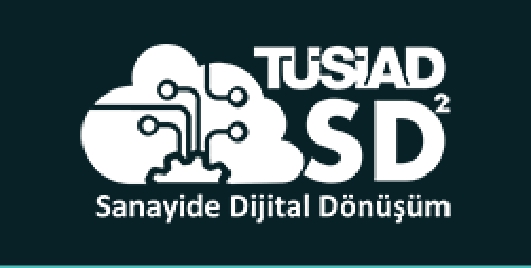 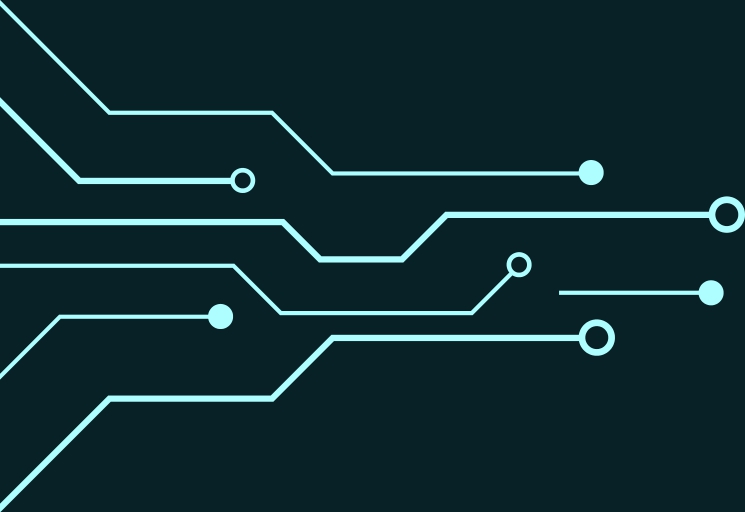 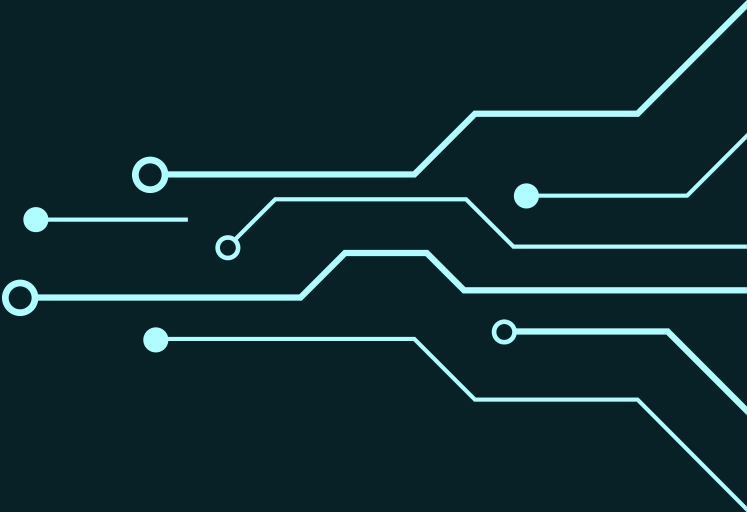 ÇAĞRI
SOSYAL MEDYA METİN ANALİTİĞİ
FORD OTOSAN| OTOMOTİV
TANIM
Farklı sosyal medya ortamlarında, şirketimiz ile ilgili olarak yayınlanmış paylaşımların belirlenerek, bu paylaşımların detaylı analizinin yapılması ve metin sınıflandırmalarına yönelik olarak farklı senaryolar için yapay zeka modellerinin oluşturulması, detaylı analiz ve model çıktılarının ilgili sistemler ile entegrasyonunun sağlanması.
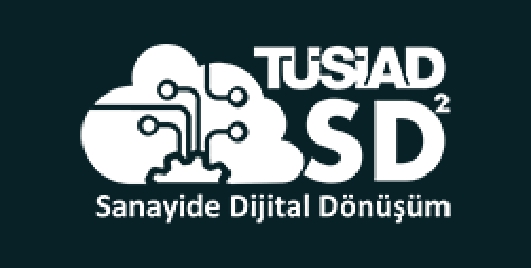 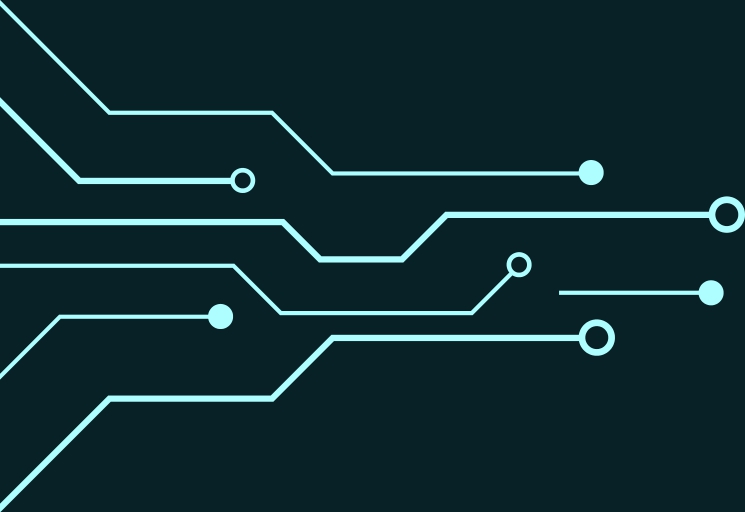 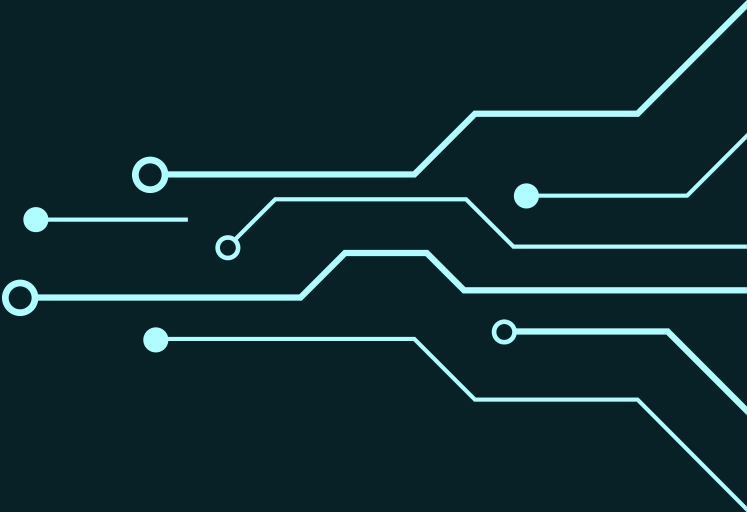 BEKLENTİ
TEDARİKÇİ ÖZELLİKLERİ
Farklı sosyal medya ortamlarından elde edilecek şirketimize ait paylaşımların farklı metin analitiği metotları (NLP) ile işlenmesi, incelenmesi ve modellenmesi (Sınıflandırma Modellerinin hazırlanması).

Metin analizi sonucunda elde edilecek çıktıların, iş birimlerinin, müşteri memnuniyeti ve araç yaşam döngüsü açısından planlayacakları senaryolarda kullanılabilir duruma getirilmesi.
NLP ve farklı metin analitiği algoritmaları ve teknikleri konusunda bilgi ve deneyimi olması beklenmektedir.

Özellikle Türkçe metin analitiği konusunda yüksek tecrübe ve birikiminin olması gerekmektedir.
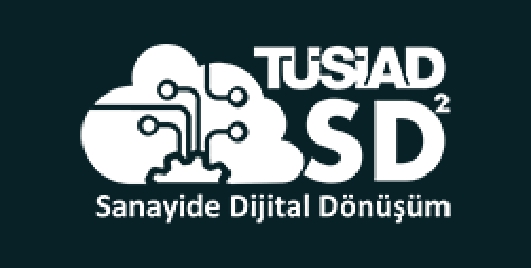 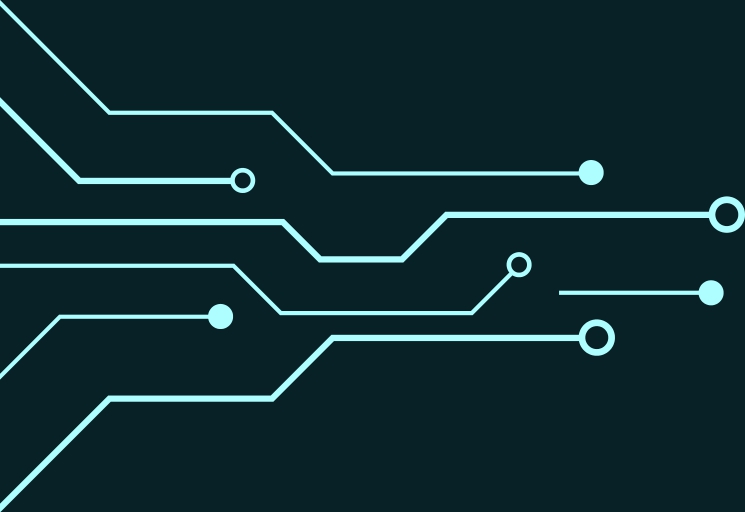 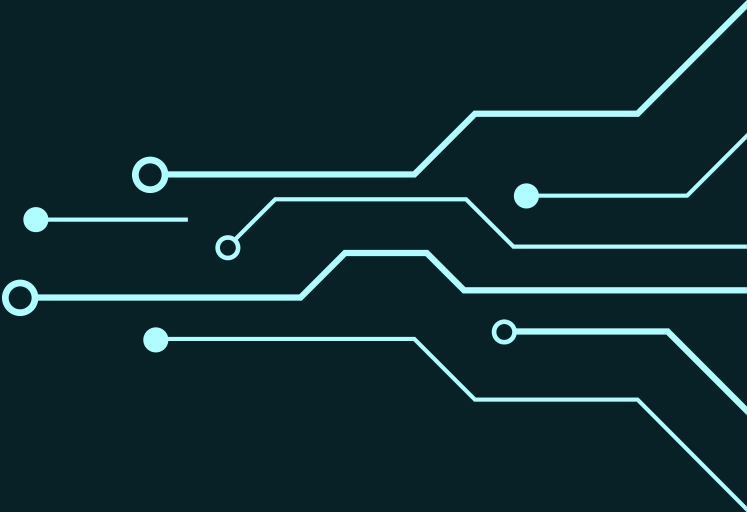 ÇÖZÜM DOSYASI
ÇÖZÜMÜN KONUSU VE HEDEFLERİ
DİJİTAL DÖNÜŞÜM TEKNOLOJİ ALANI
Çözümün konusu, metin verisi işleme alanıdır. 

Hedefi, Ford'un pazarlama ve satış ekiplerine, büyük veriden faydalanarak aksiyona dönüştürülebilir tüketici içgörüleri üretmektir. Ortaya çıkarılan içgörülerin, Ford'un 2022 pazarlama kampanyalarında kullanılması hedeflenmektedir.
Büyük Veri & Analizleri - Yapay Zeka & Akıllı Sistemler
ÖN GÖRÜLEN GERÇEKLEŞMESİ SÜRESİ
1 - 6Ay
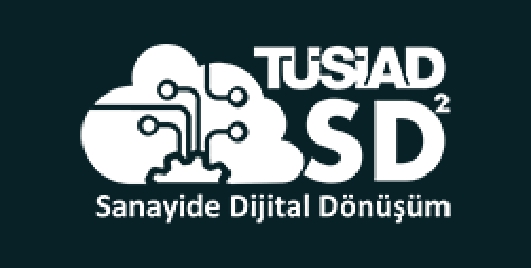 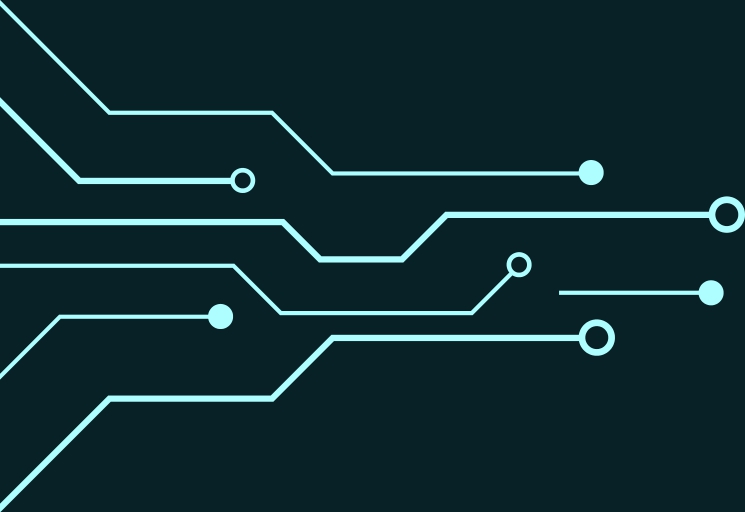 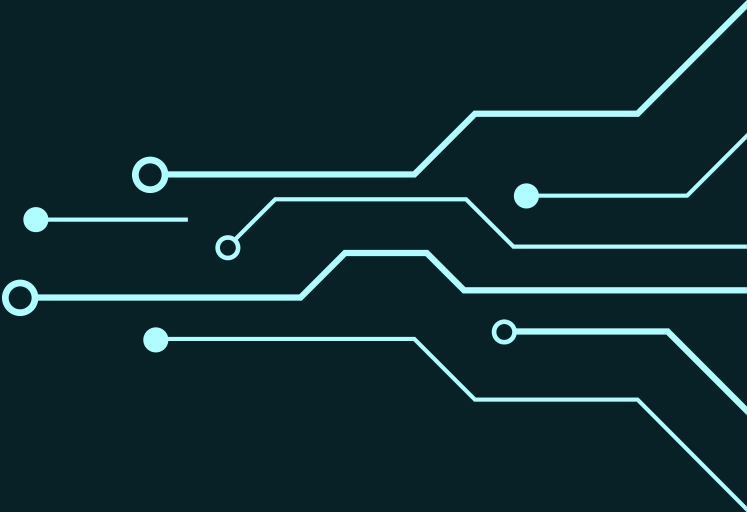 PROJENİN ANAHTAR PERFORMANS GÖSTERGELERİ (KPI)
Ford ile alakalı metin verilerinin toplanması için Ford'a arayüz sağlanması
Ford Dünyasına özel duygu analizi yapabilen bir makine öğrenim modeli geliştirilmesi
Ford Dünyasına özel konu bazlı metin analizi yapabilen bir makine öğrenim modeli geliştirilmesi ve ara yüz entegrasyonu 
Makine öğrenimi modellerinin minimum %80 doğruluk oranı ile çalışması
Ford'un bütün ilgili ekiplerine final sunumun yapılması
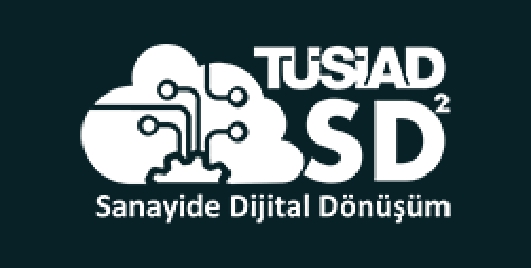 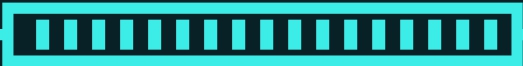 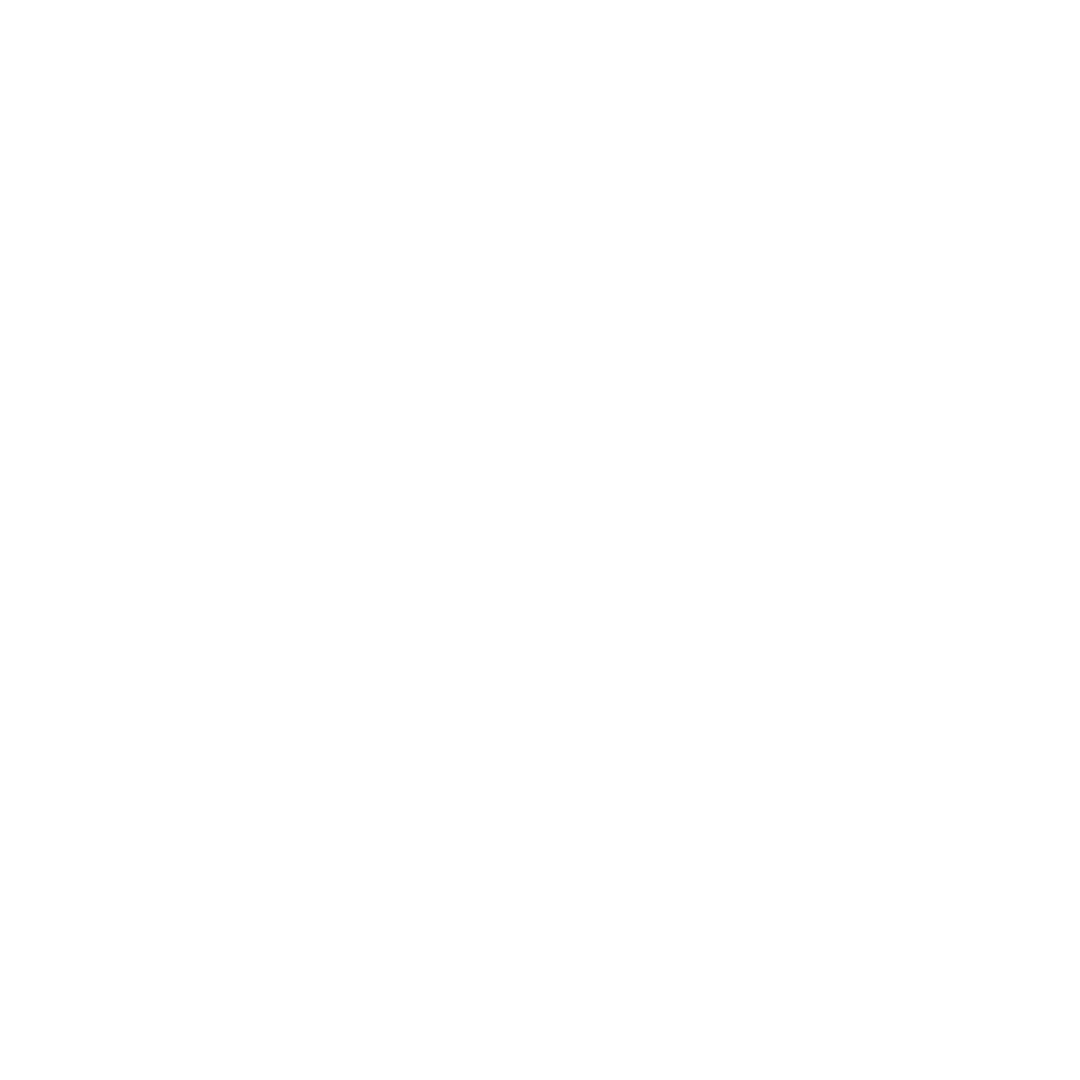 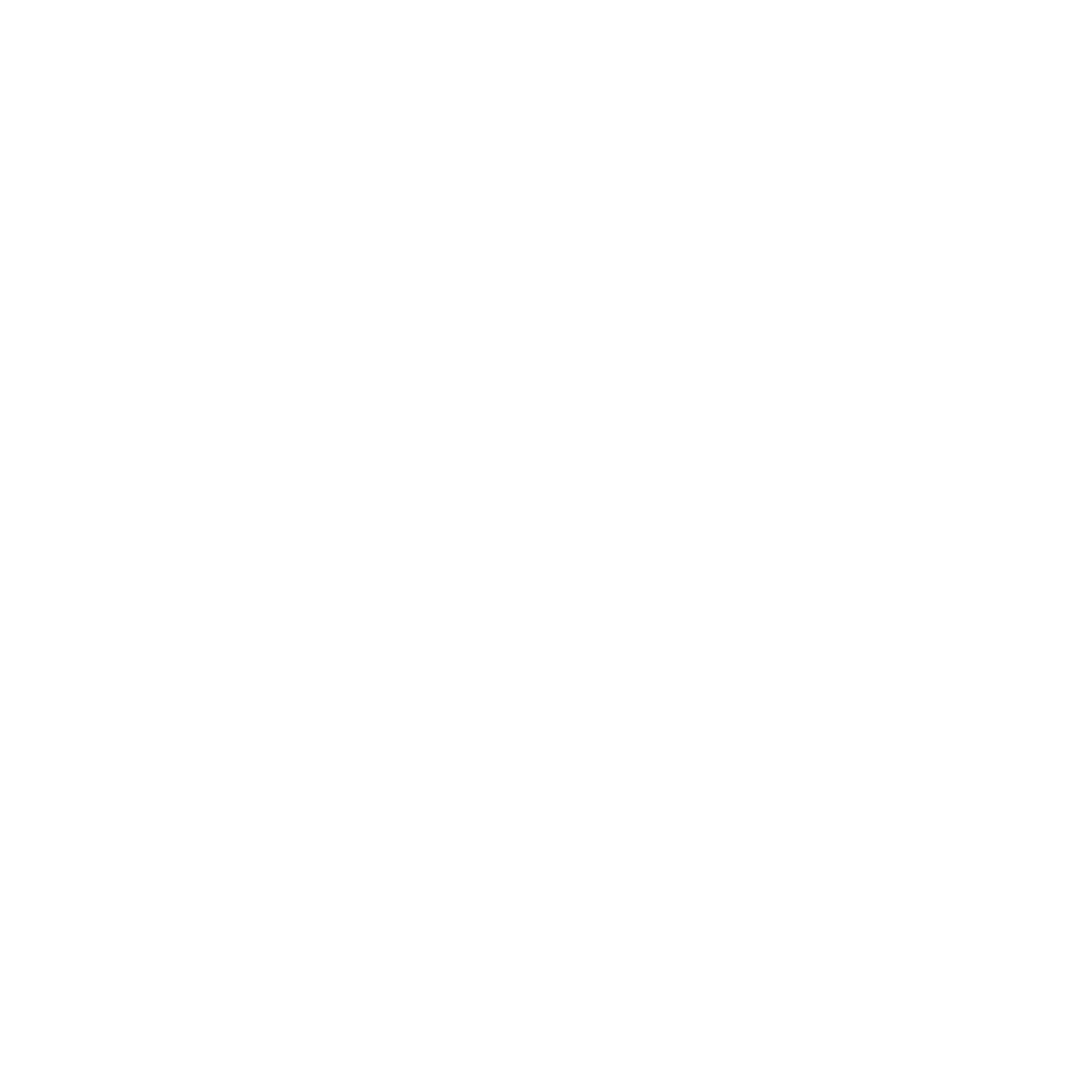 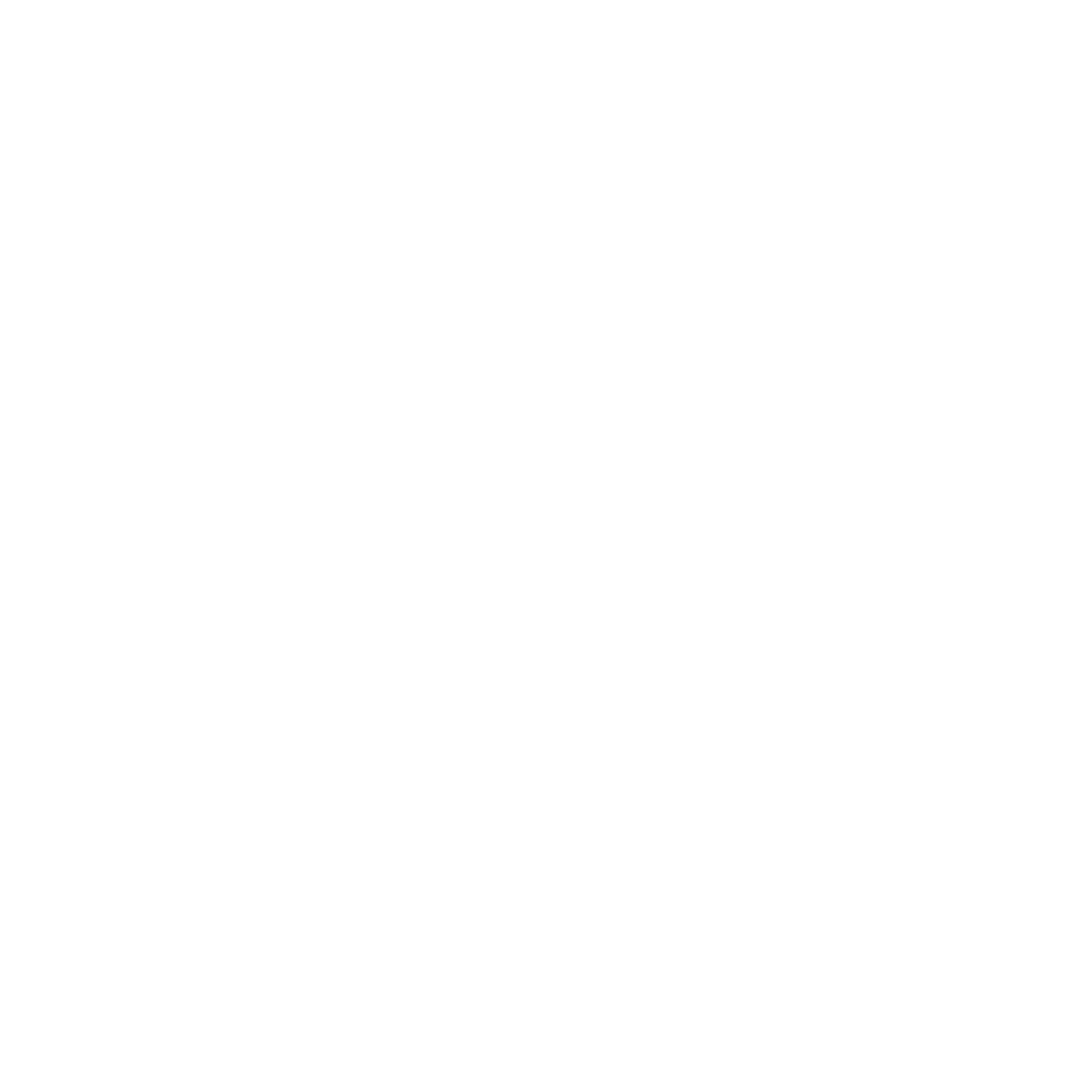 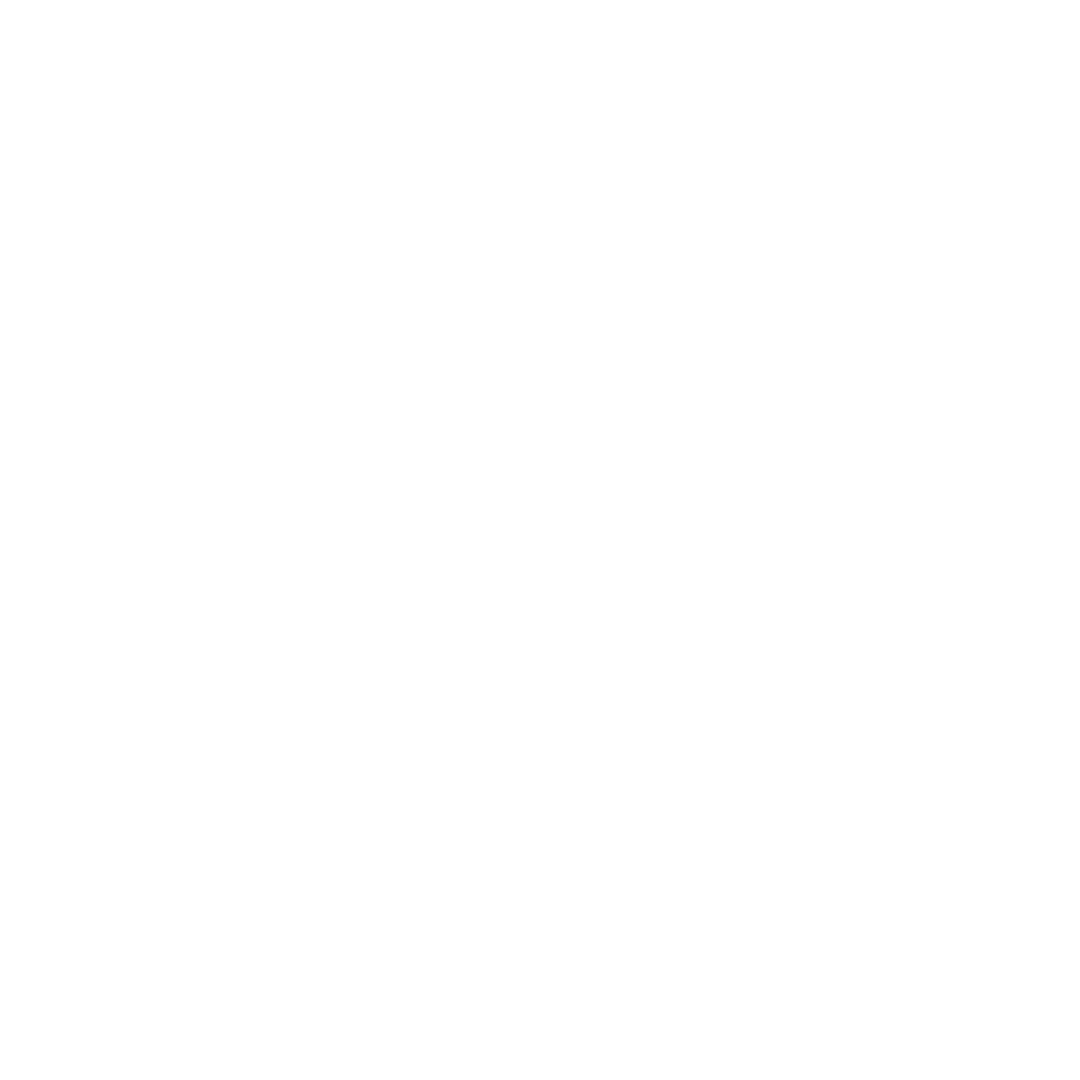 @TÜSİAD SD2
@TUSIADSD2
@TUSIADSD2
@TUSIADSD2
TEŞEKKÜRLER
                  tusiadsd2.org
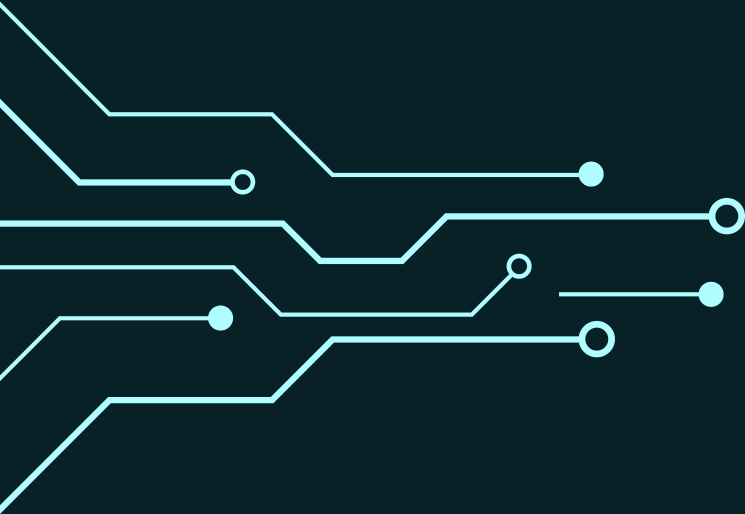 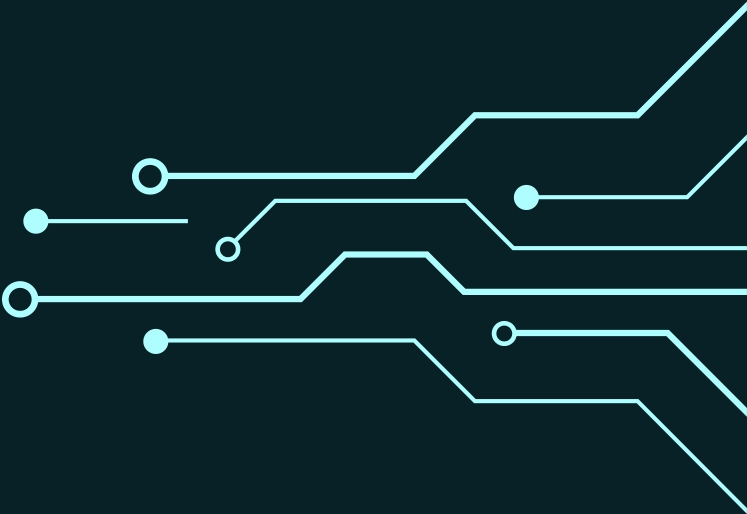